Möbler återbruk och tillhörande tjänster 2021
Avtalet i korthet
April 2022 
Delområde D IT-plattform
1
Avtalstid, syfte och omfattning
Geografisk indelning och leverantörer
Avropsmodell
Hänsynskriterier att kunna ta hänsyn till
Tjänster, priser, leveransvillkor
Hållbarhetsnyttor
Beställningar
E-handel och fakturering
Problem?
Frågor
Innehåll
2024-07-01
2
Avtalstid, syfte och omfattning
Avtalstid
2022-03-01 - - 2026-02-28, maxtid 4 år, möjlig uppsägning efter 1,5 år

Syfte – att främja och stödja vid införande av cirkulär möbelhantering
 Molnbaserad plattform för inventarieregistrering av möbler för intern delning.
Stöd vid införande, projektledning och rådgivning, samt drift, support och utbildning

Omfattning, grundfunktioner i plattformarna
Weblösning på mobil, läsplatta eller PC
Registrera eget möbelinnehav,  t ex som inventariedatabas eller annonsportal
Kunna annonsera, boka, söka och dela produkter i organisationen
Bilder, produktinfo, skick, plats, ev pris eller andra villkor för delning
Samarbete med andra upphandlande myndigheter i plattformen
Statistik t ex antal produkter, antal delningar, CO-beräkningar etc	
Tilläggsfunktioner kan tillkomma (utvärdering i FKU) t ex QR-koder, behovsavisering,  Single Sign On (behörighetsstyrning sammankopplas med kundens eget nätverk/AD) kommunikation med externa parter/andra leverantörer, utbildningsmaterial
2024-07-01
3
Leverantörer – Område D
2024-07-01
4
Avropsmodell
Förnyad konkurrensutsättning (FKU) – avancerat avrop med högre värde/volym, vid varje avrop
Alla
2024-07-01
5
Vid FKU avrop D – alternativ att ta hänsyn till
Leverantör kan utses utifrån ett eller flera alternativ
Tjänster och utbildning som är anpassade utifrån era specifika behov
Funktioner som beskrivits som utvärderingskriterier i ramavtalsupphandlingen
Fördjupad statistik
Informera om kommande delning
OR-kod
Behovsavisering
Single sign on (SSO)
Marknadsplats för externa återbruksleverantörer
Inspelat utbildningsmaterial
Beskrivning hur införandet av cirkulär hantering ska genomföras
Utveckling av funktioner i plattformen utifrån era specifika behov
Andra former av prissättning än timpris och pristak
Leverantörens kompetens och erfarenhet som kan verifieras t ex med referensuppdrag och/eller CV
Leverans- och faktureringsvillkor
Totalpris t ex pris för tjänst för viss period, utbildning/stöd m.m.
2024-07-01
6
Tjänster i avtalsområde D
Ett IT-stöd i form av en molnbaserad portal där man kan skapa en inventariedatabas – därifrån kunna dela/överta möbler internt. I samband med det kanske extra stöd behöv vid införandet, t ex syfte, mål och utbildning för personalen
Exempel på tjänster som kan erbjudas:
Teknisk implementering av plattform
Anpassningar, driftsättning och projektplanering
Grundläggande funktioner
App eller webblösning på PC/mobil, driftsäker, inventeringsstöd och delningstjänst, boka och söka produkter, kommunikation med externa leverantörer, statistik
Service och support
Bemannad support, utbildning (fysisk, digital, superuser och användare)
Införandestöd
Förstudie, förslag på riktlinjer/policy, införandeprojekt och kommunikation
Förutsättningar om sysselsättningsfrämjande åtgärder finns
Förslag på hur inventering bör ske
2024-07-01
7
Priser
Prislistor på inköpscentralens avtalsweb
takpriser, dvs maxpris
licenser inkl ev rabatt (månads- eller årspris)
Månad – ingen uppsägningstid
År – uppsägning tidigast efter 12 mån
Obegränsad mängd data
Pris per antalet användare i intervall
timpriser för t ex teknisk implementation, stöd vid införandet och utbildning
timpriser för teknisk utveckling
Övriga priser – kontakta leverantörerna
Ev resekostnader tillkommer, inga ytterligare kostnader ska tillkomma

Prisjustering årligen, ingångna kontrakt är priset fast
 undantag vid längre kontrakt än 12 månader, då justering årligen
2024-07-01
8
Leveransvillkor
Samtliga kostnader ska presenteras i leverantörens offert
Leveransvillkor framgår av era krav i avrop genom FKU
Säkerhet (säkerhetsskydd, informationssäkerhet, personuppgifter)
Leverantören ska följa era rutiner, policys och instruktioner
2024-07-01
9
Hållbarhetsnyttor (hela ramavtalet)
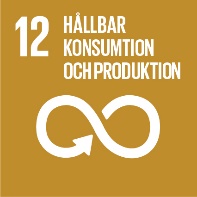 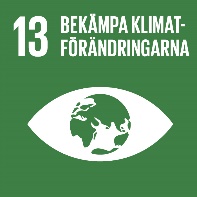 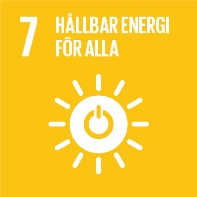 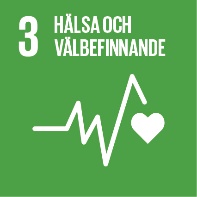 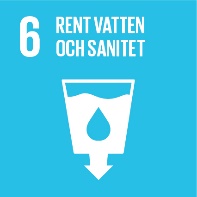 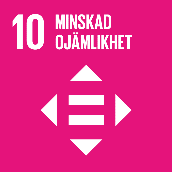 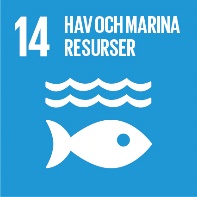 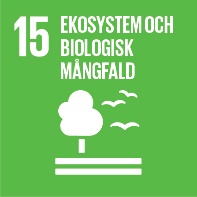 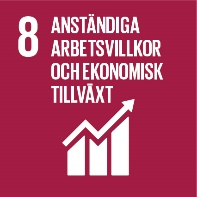 2024-07-01
10
[Speaker Notes: Läst mer i Hållbarhetssammanställningen på avtalssidan.]
Beställningar
Offert och beställning med kontrakt främst via epost
Kontrakt får löpa som längst 1år efter att ramavtalet upphört

E-handel 			Om ni infört e-handel, och önskar använda det i era avrop,  ska leverantörerna i 			möjligaste mån tillmötesgå era behov
extra funktion		IT-plattform med funktion för externa leverantörer (om 						beställd av er) kan beställning läggas där
Orderbekräftelse via epost, post eller genom webbutik inom 2 arbetsdagar, oavsett beställningsform
Statistik 			kan begäras kostnadsfritt kvartalsvis ( t ex beställningar, timmar, licenser)
2024-07-01
11
E-handel och fakturering
Elektronisk kommunikation – ett eller flera sätt
Peppol-nätverket
Er operatör
Er leverantörsportal

Fakturering
Peppol BIS Billing 3 eller SFTI senaste version
Senast 30 dagar efter leverans, 30 dagar netto
Ska innehålla överenskommelse, inkl ev uppdrag från underleverantörer
2024-07-01
12
Problem?
Leveransförsening		information 1 arbetsdag efter planerat datum
Godkänn nytt datum eller avbryt beställningen
Efter viss tids försening har ni rätt till vite
Hävning av köp/kontrakt	finns flera grunder, kan då undanta vid nästa avrop
t ex upprepat bryter mot överenskommelse, fel som ej går att åtgärda, leveransförsening som kvarstår 
     efter vite, eller andra rättelser ej åtgärdade från kunds påpekande
2024-07-01
13
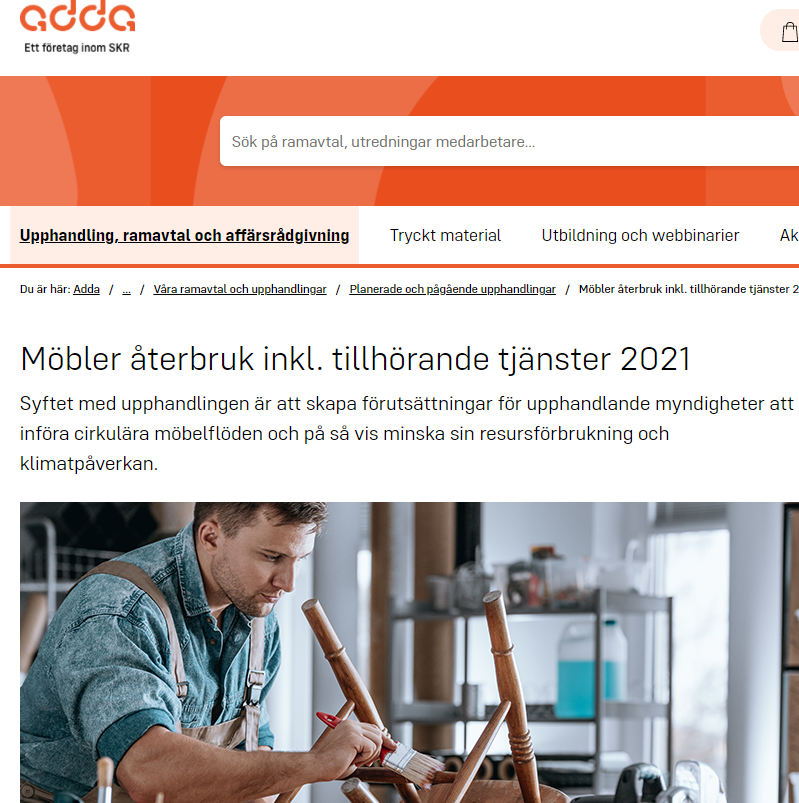 Frågor
Leverantörernas support	Öppet helgfri vardag minst 8.00-16.00
Kontaktuppgifter på avtalsweb eller leverantörens webbsida, webbutik
Frågor leveranser, priser, fakturor, returer etc

Adda inköpscentral		Öppet helgfri mån-tors 09.00-16.00, fredag 9.00-14.00
Epost: inkopscentralen@adda.se 
Telefon: 08 – 525 029 96
https://www.adda.se/upphandling-och-ramavtal/vara-ramavtal-och-upphandlingar/planerade-och-pagaende-upphandlingar/yrkesskor-2020/
2024-07-01
14